Социальное партнерство семьи и образовательного учреждения  по созданию единого воспитательного пространства, обеспечивающего раскрытие личностного потенциала ребенка.
Выступление учителя начальных классов МОУ «ООШ № 24»
Надежды Анатольевны Васильевой
Проблема школы:	создание условий для развития самостоятельной, творческой личности, способной адаптироваться к условиям социума
Цель:
	формирование  общей культуры  личности обучающихся  и  их  адаптации  к  жизни  в  обществе
Общая цель сотрудничества семьи и школы:создание благоприятных условий для полноценного социального становления, воспитания и обучения детей.
Задачи:
Обеспечение качественного образования;
Развитие профессиональных интересов и подготовка детей к сознательному выбору профессии;
Формирование нравственности и культуры поведения у  учащихся;
Подготовка школьников к семейной жизни;
Формирование  потребности в здоровом образе жизни.
Жилищные условия
Социальный паспорт школы
Социальный паспорт класса
Образовательный уровень родителей
Уровень воспитанности учащихся
Положение о клубах для родителей в МОУ «СОШ № 24»
Создать на базе школы № 24 клубы для родителей.
Сформировать 3 клуба:  «Всей семьей в школу» - I ступень;
                                                               «В помощь семье» -  II  ступень;
                                                                «Взрослые дети» -  III  ступень.
Занятия для родителей проводить  1 раз  в четверть.
Привлекать к работе клубов специалистов: нарколога, работников профцентра,  медработников, центра «ДАР», правовых органов.
Задачи клубов:
Систематическое получение родителями  педагогических знаний;
Вооружение родителей методикой  педагогических знаний на практике в воспитании детей;
Привлечение родителей к активному участию в  воспитательно-образовательном процессе.
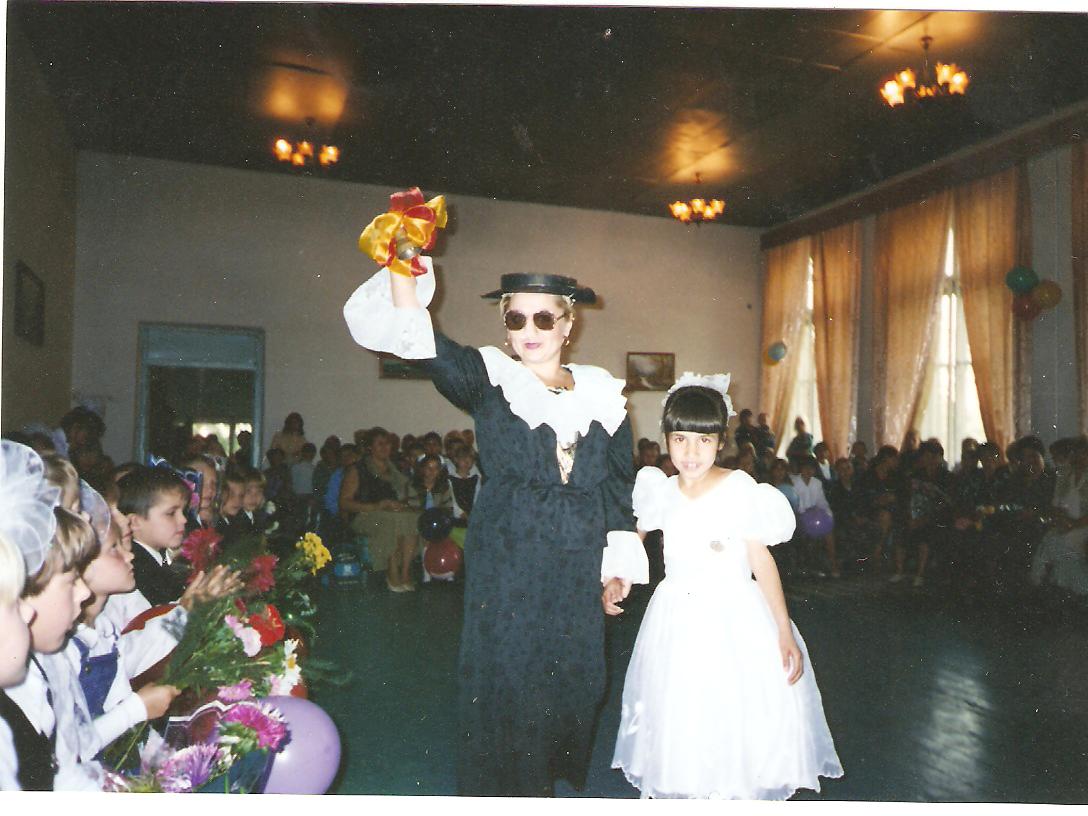 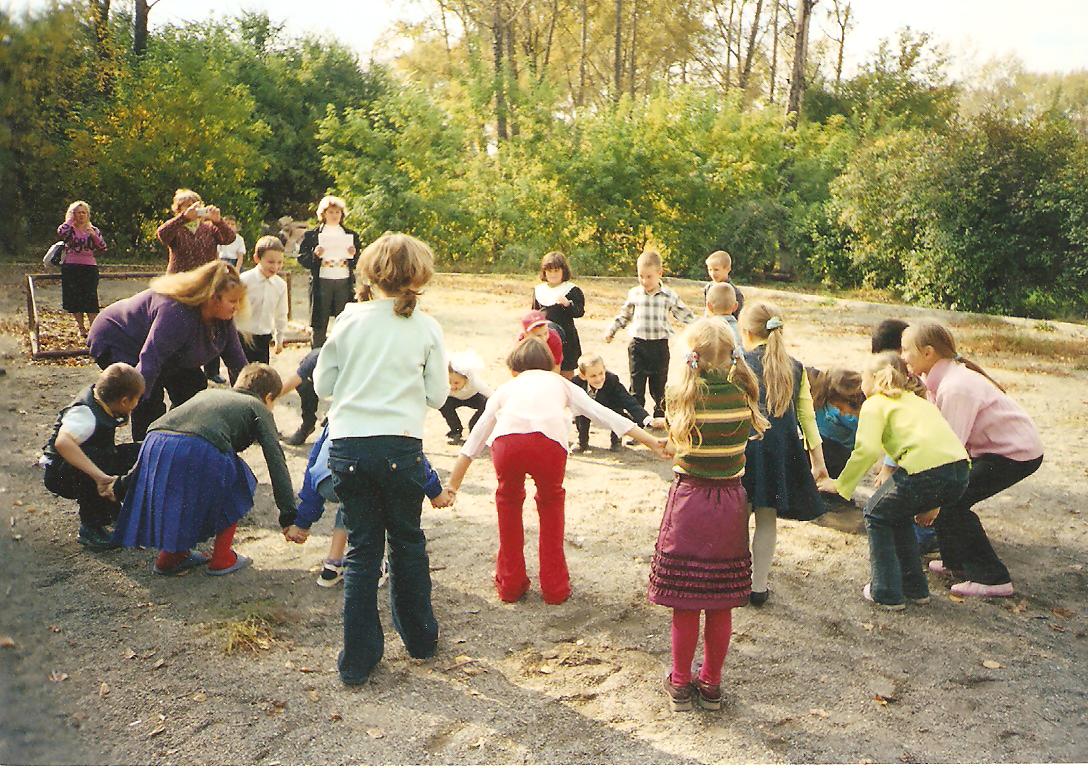 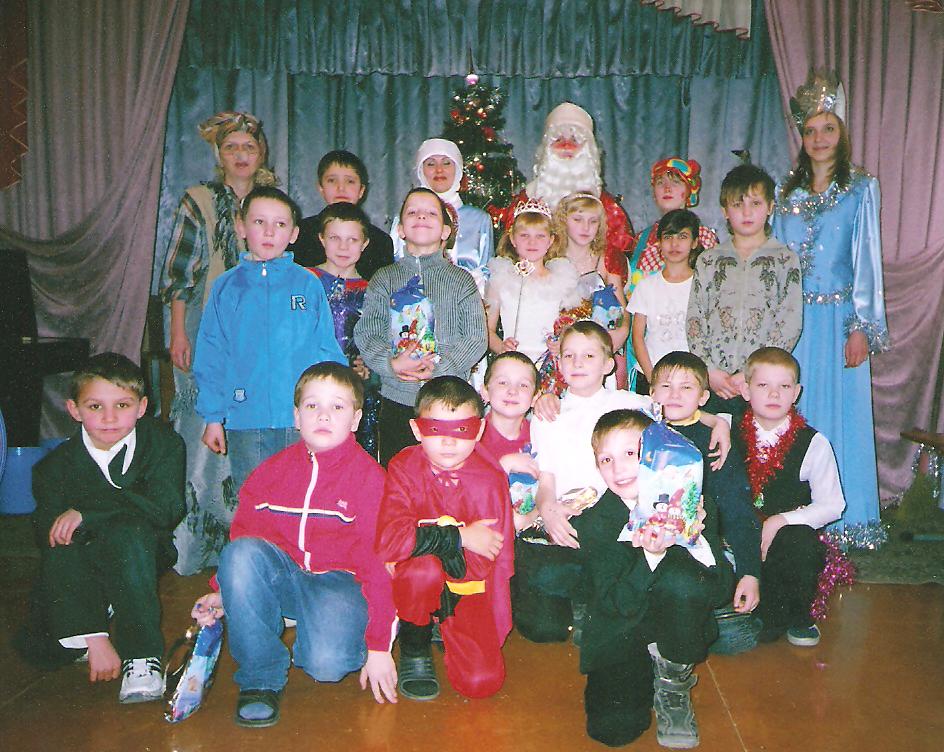 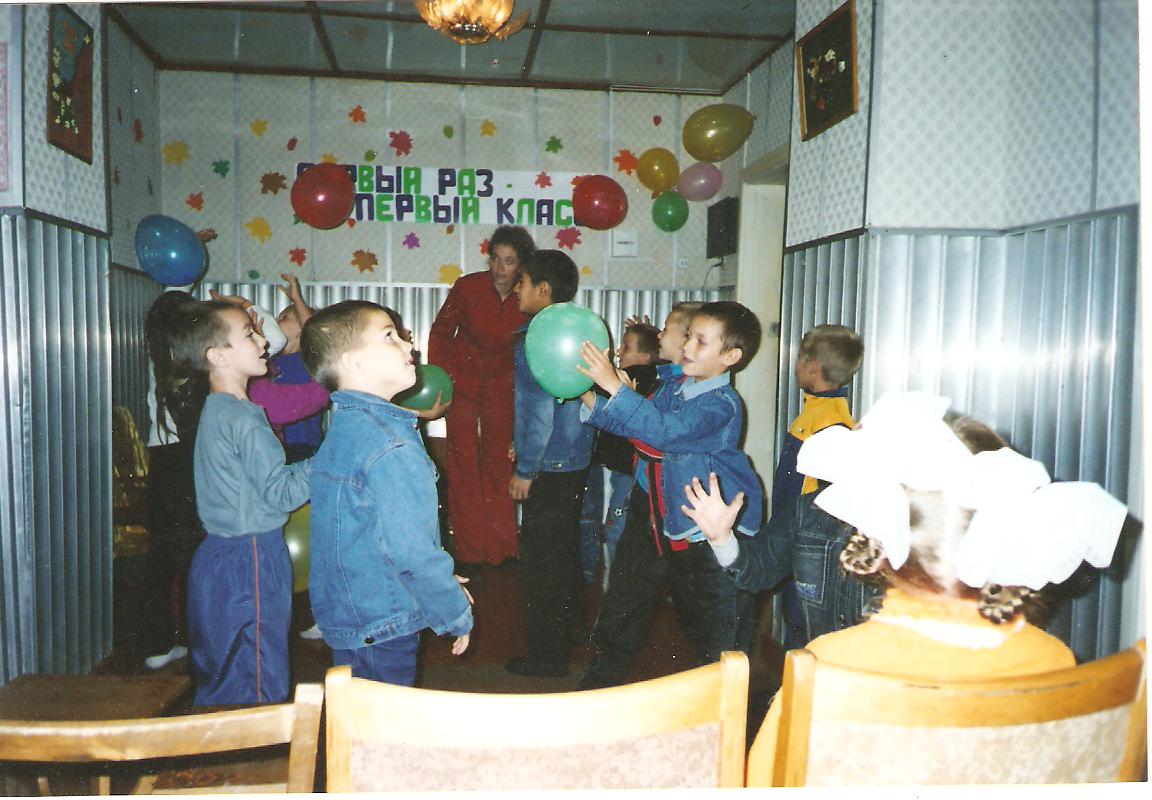 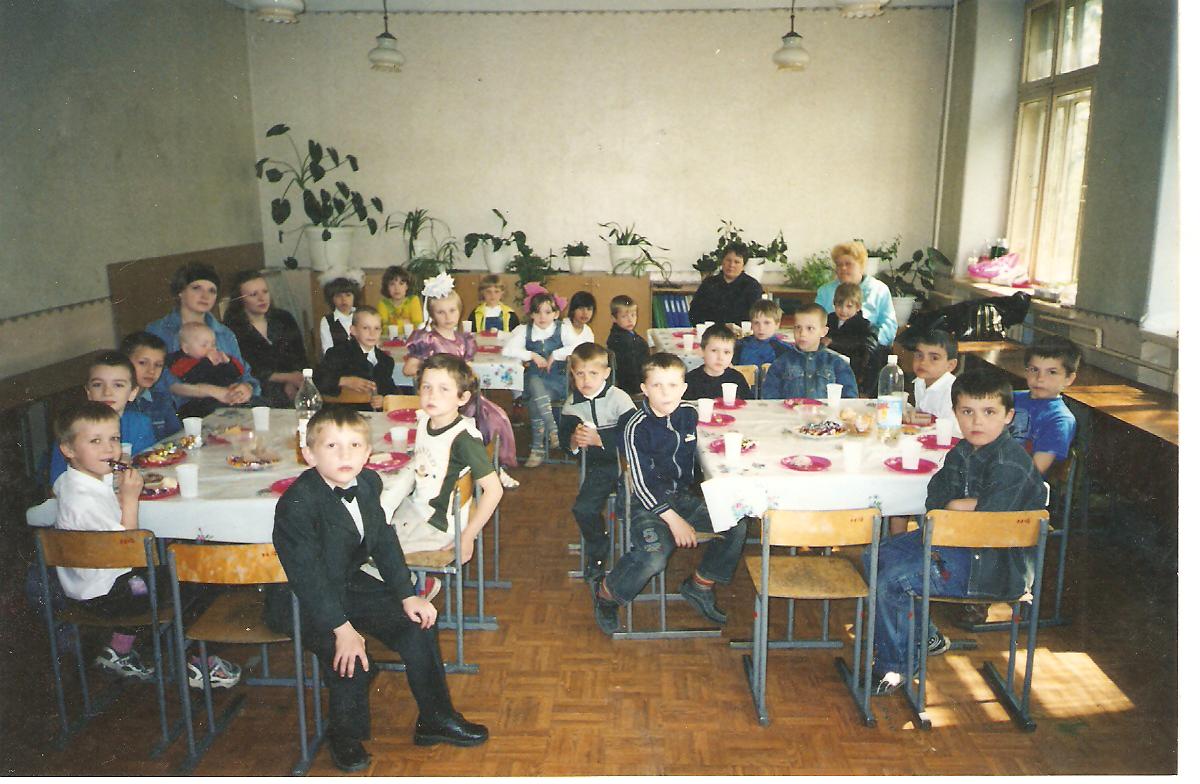 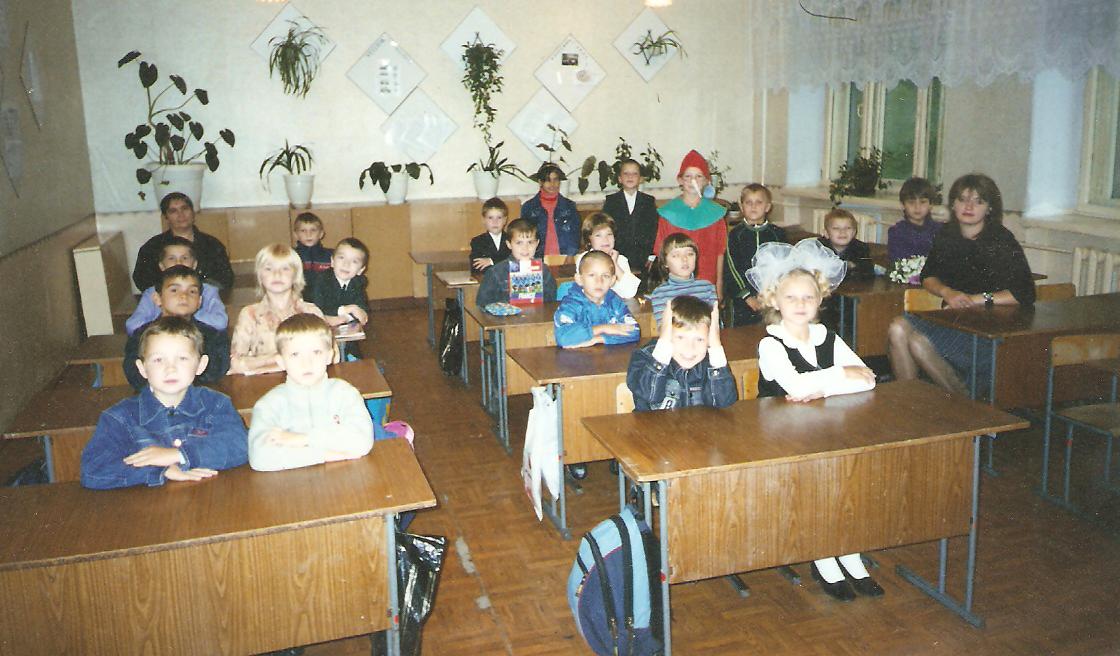 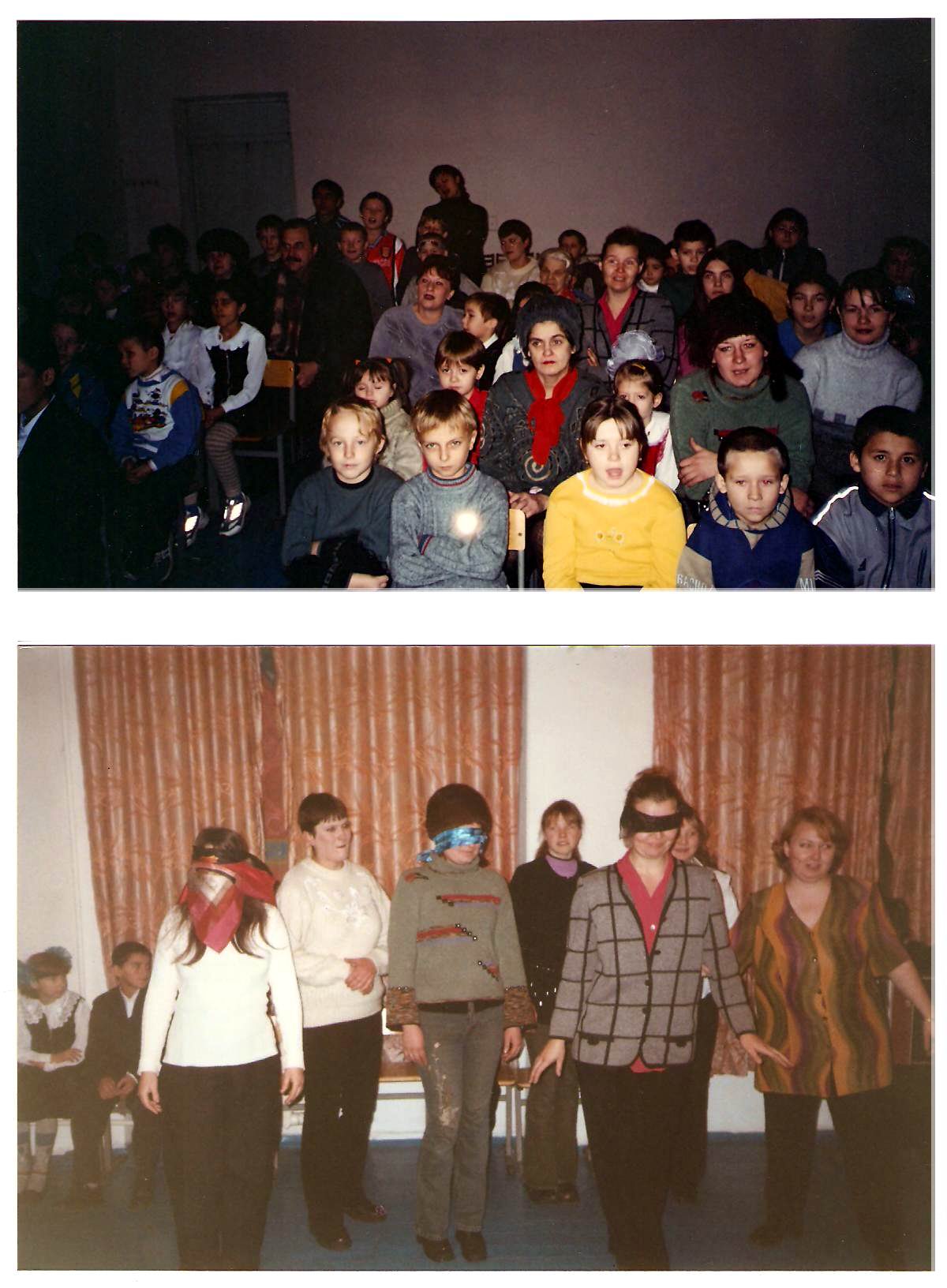 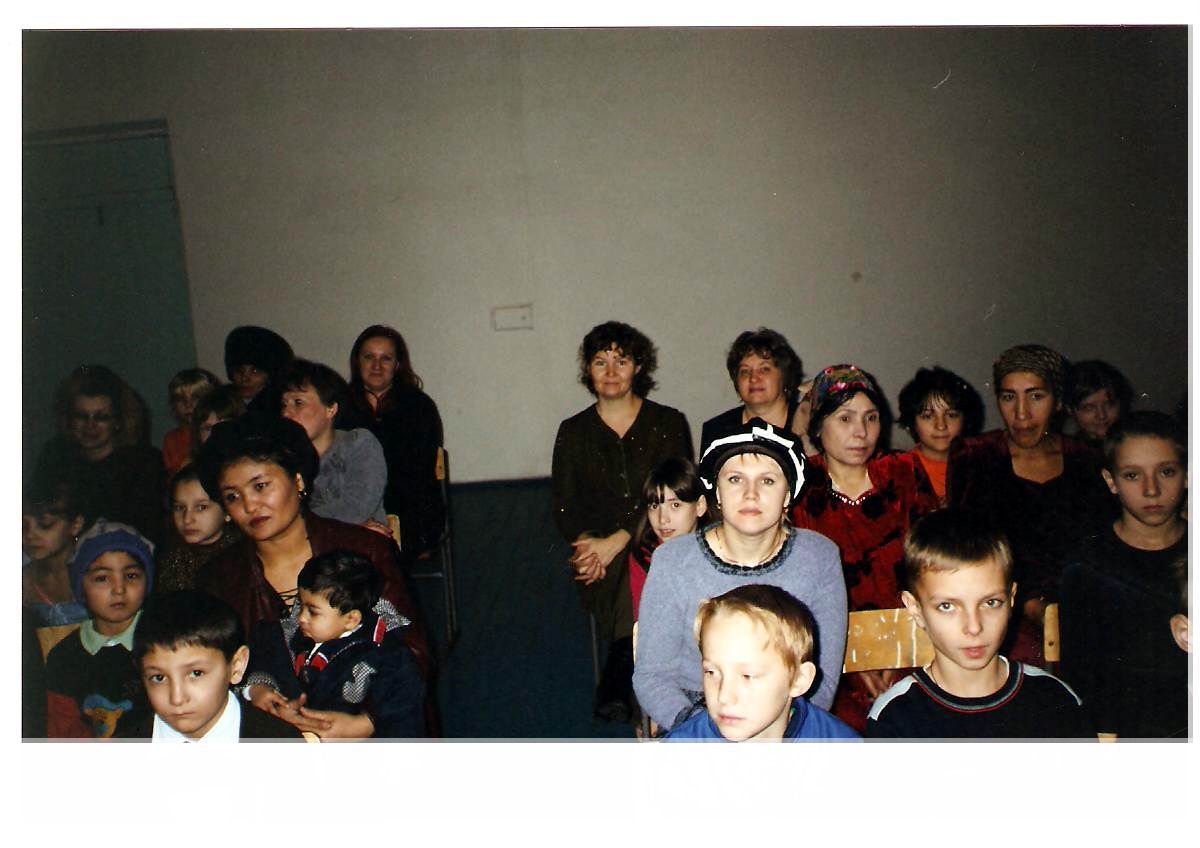 Посещение кружков и секций учащимися
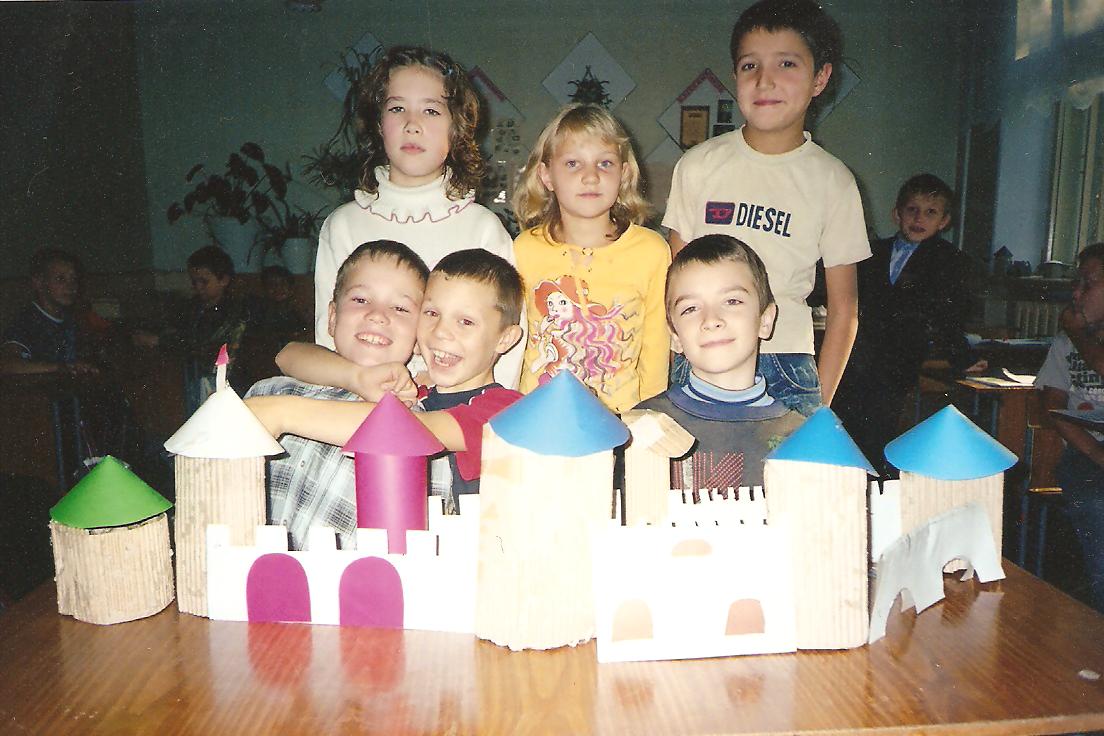 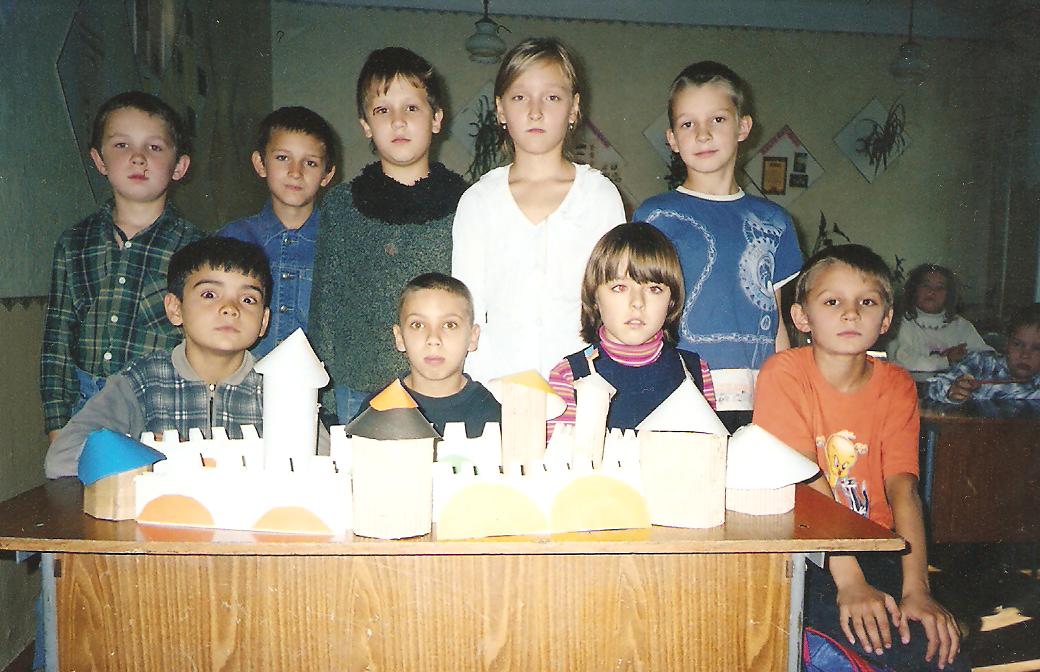 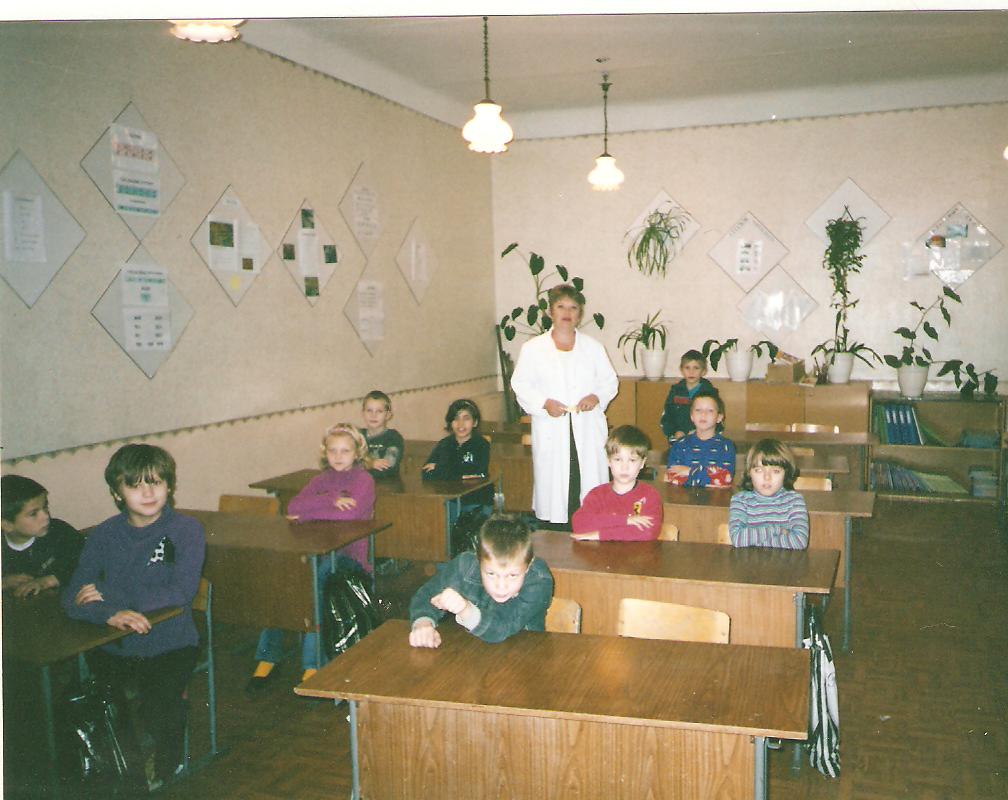 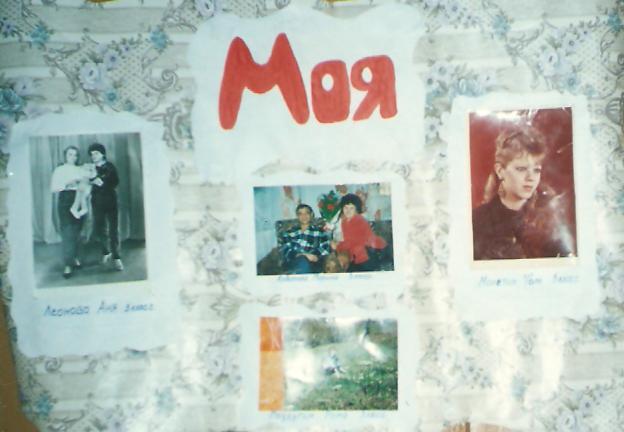 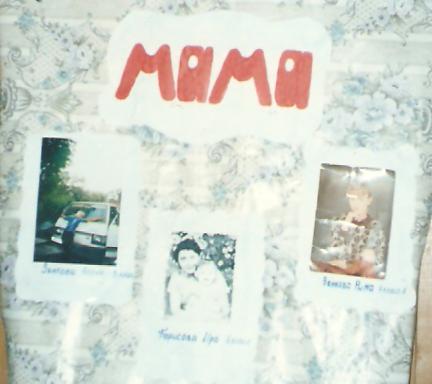 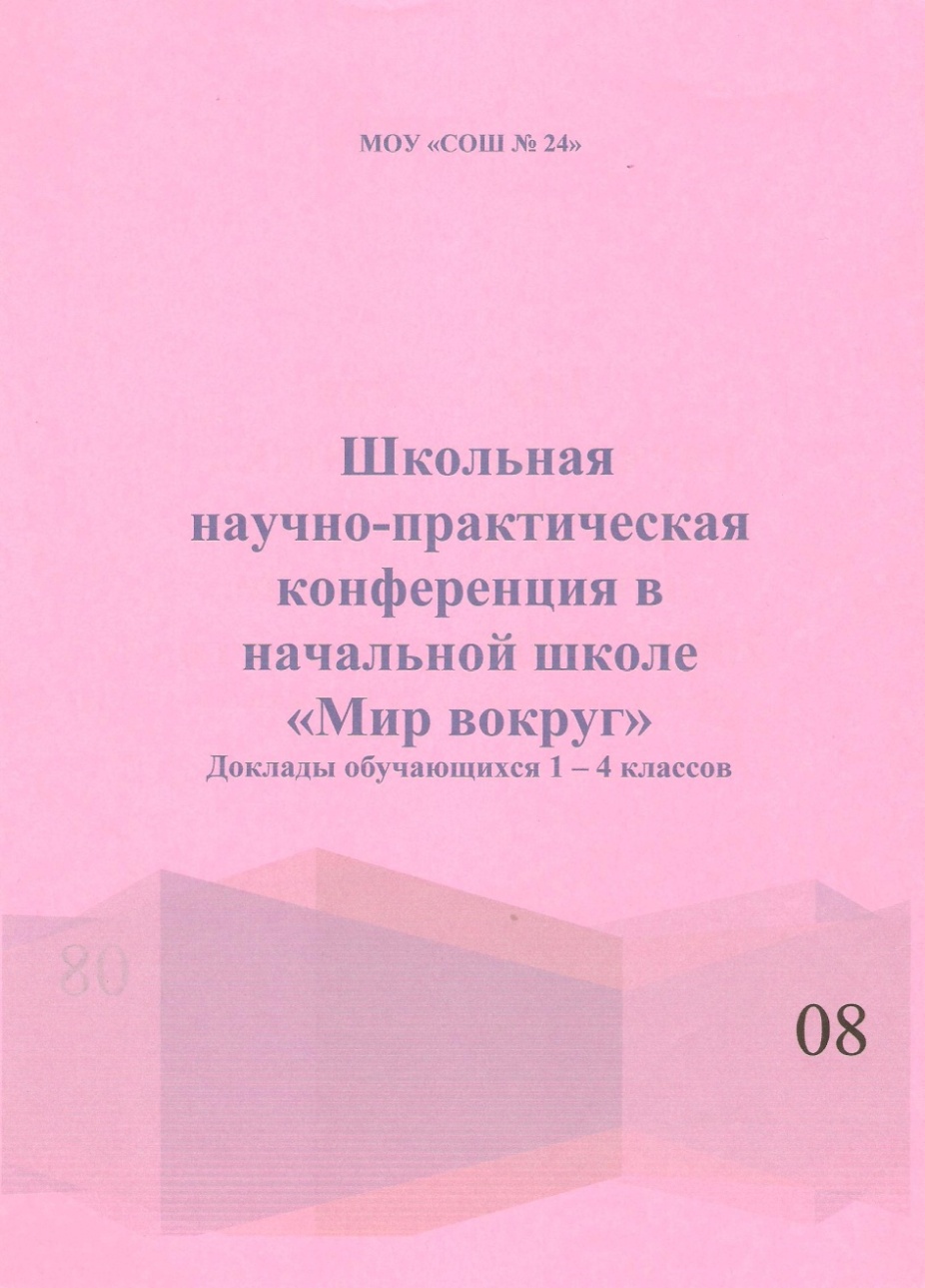 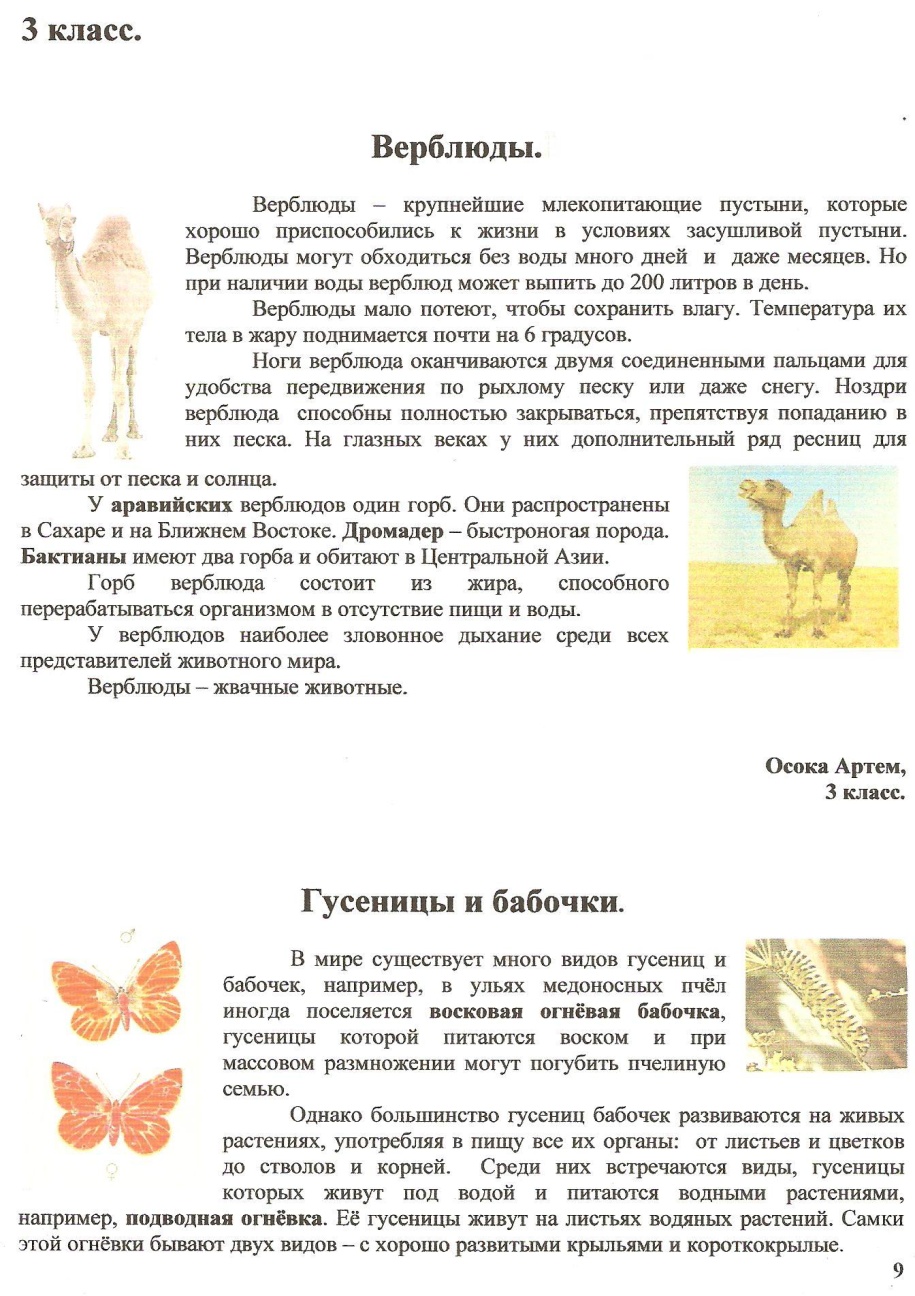 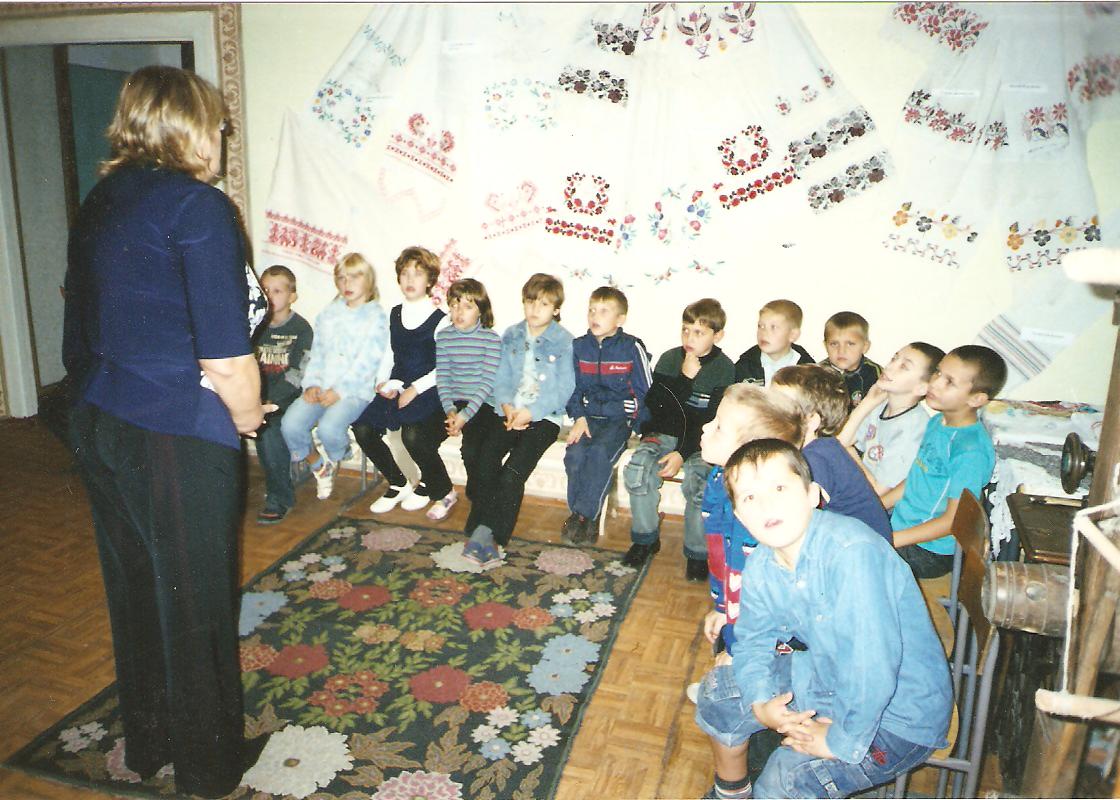 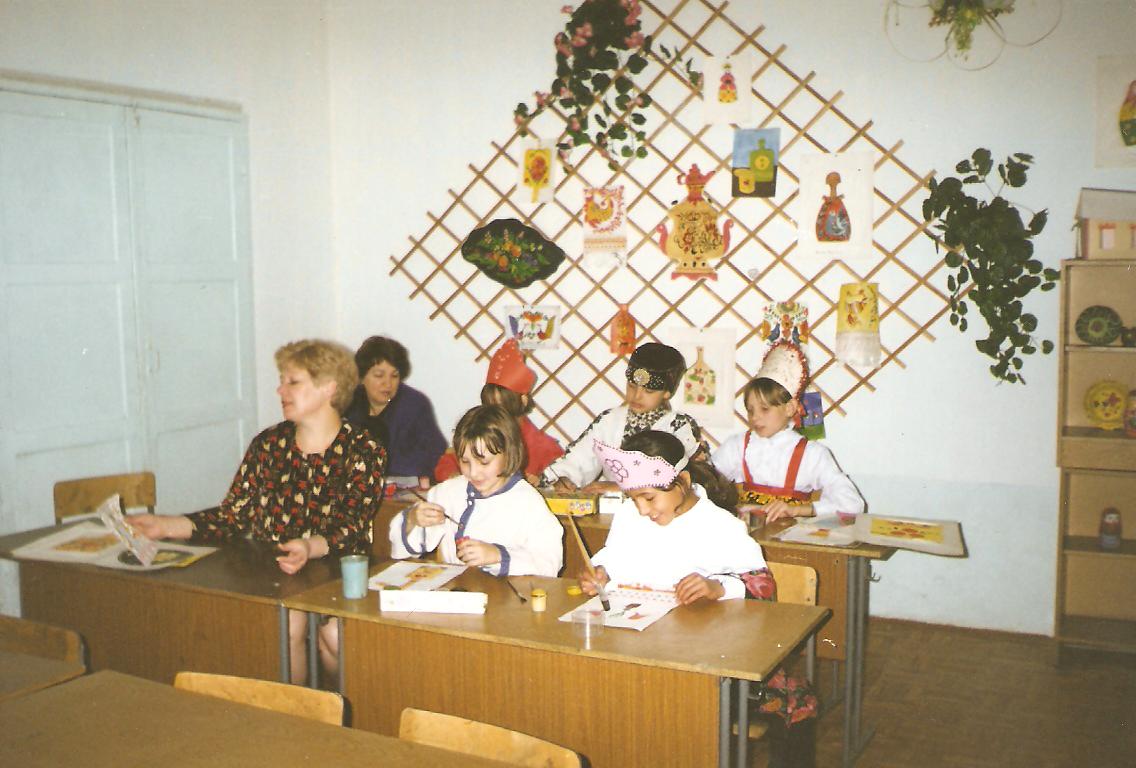 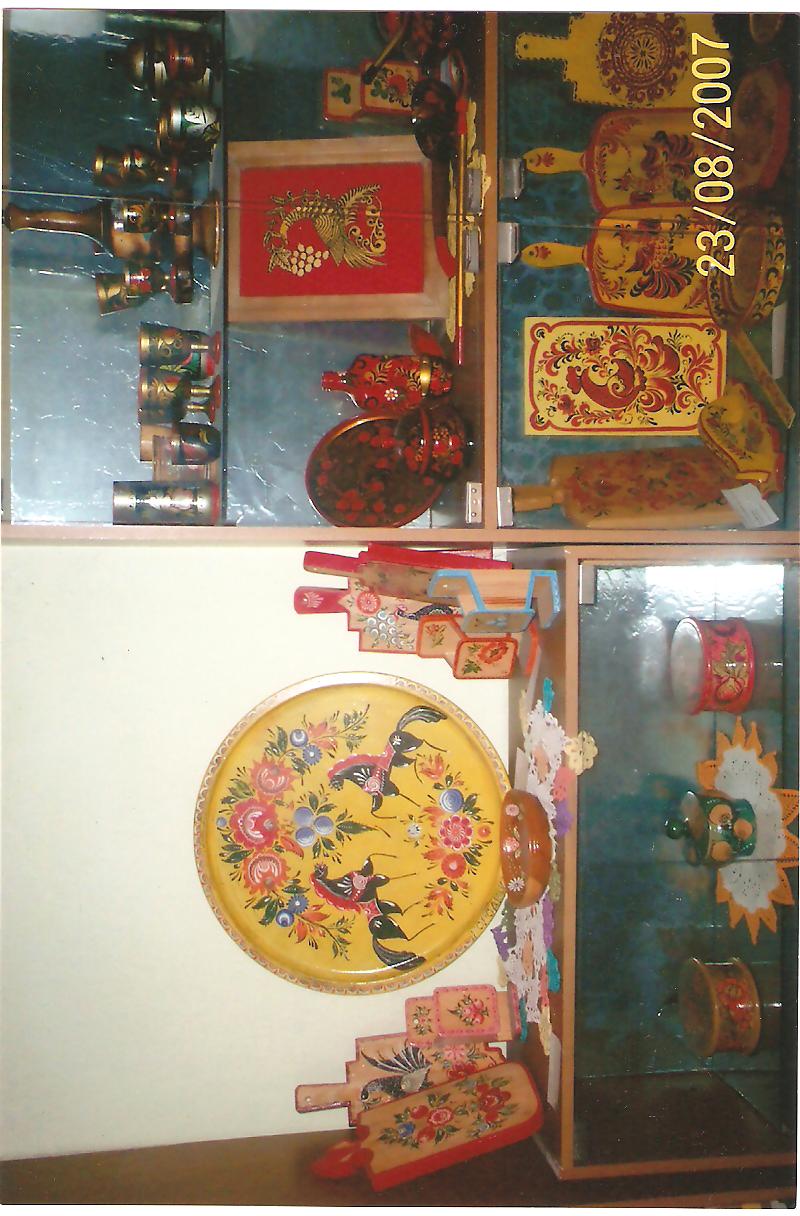 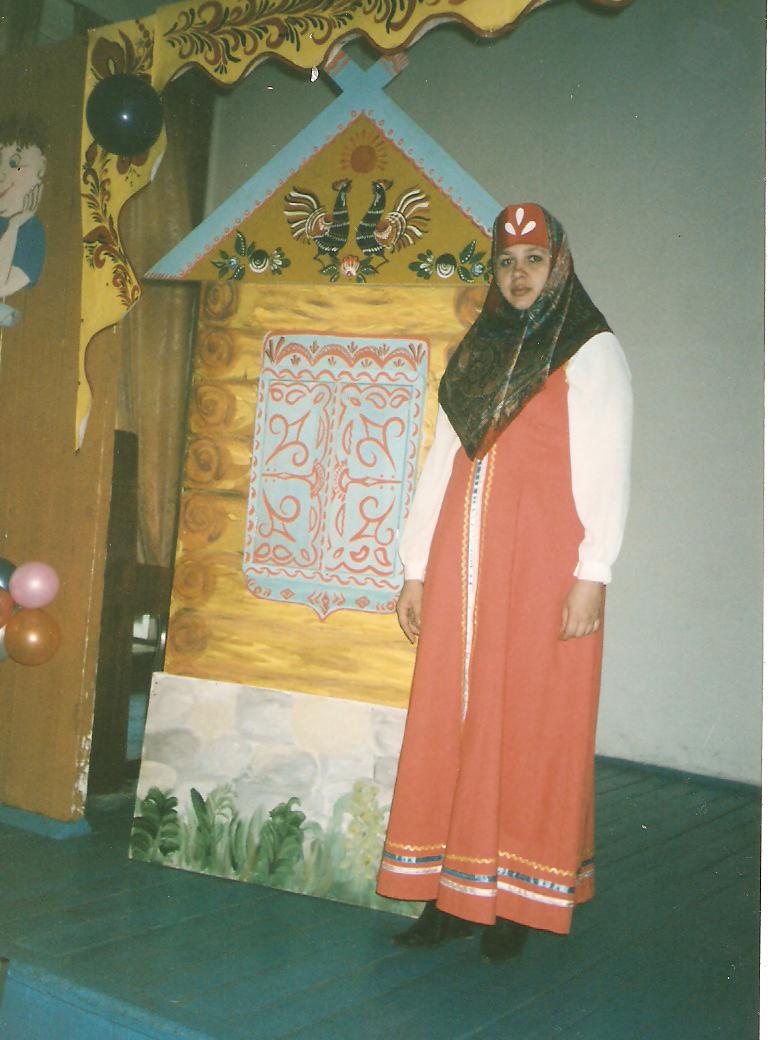 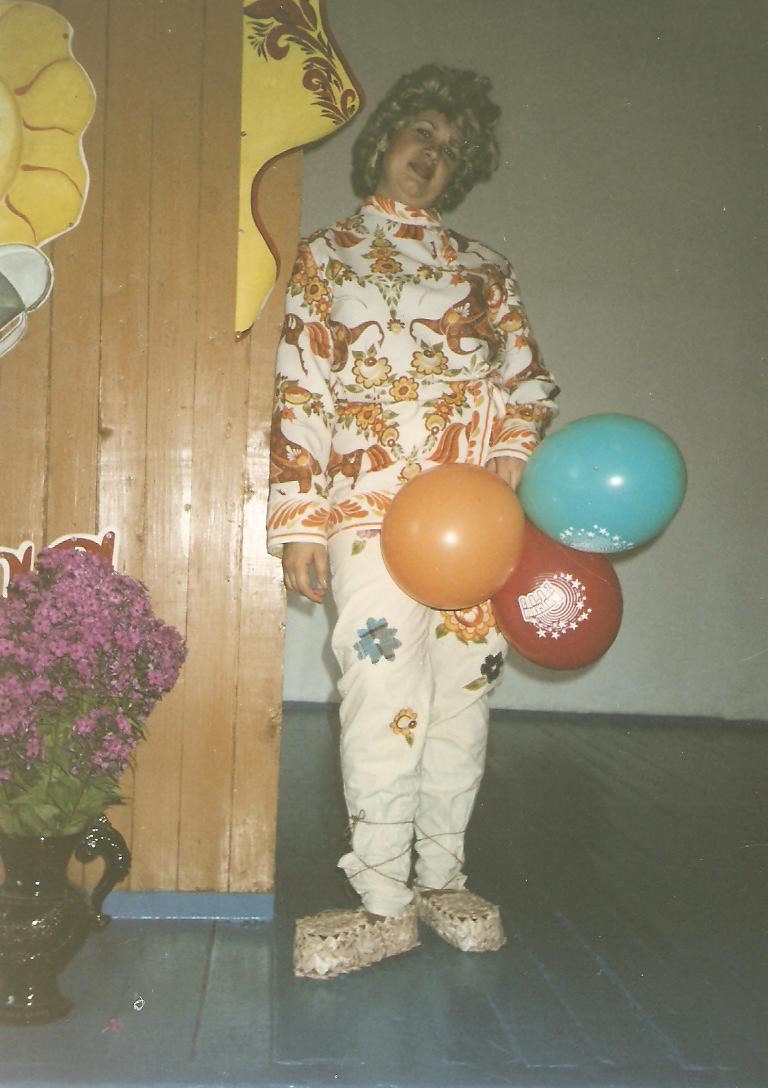 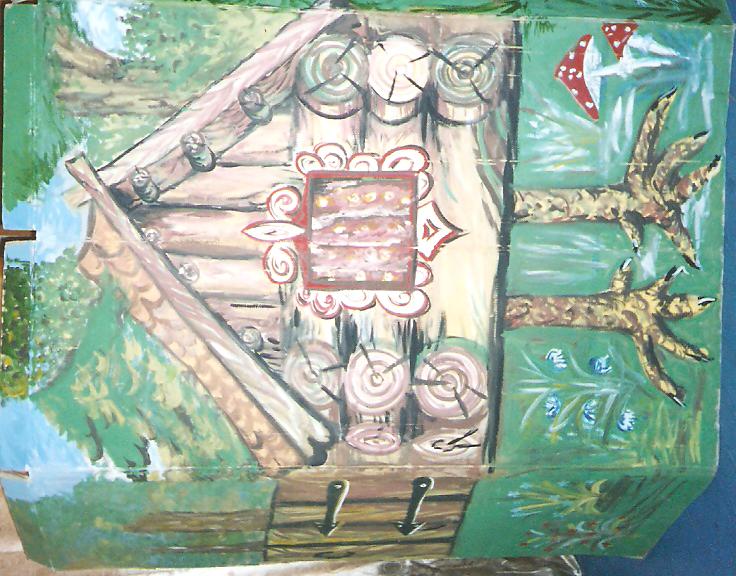 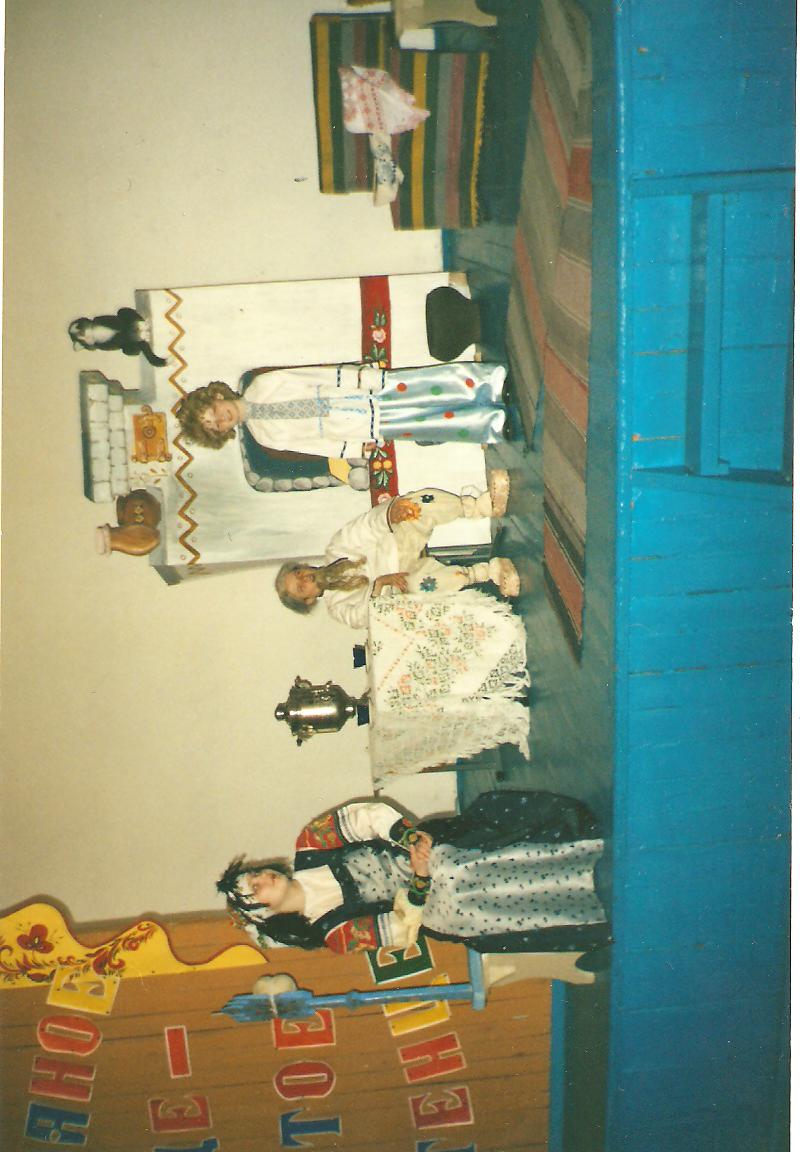 Взаимодействие родителей со школой
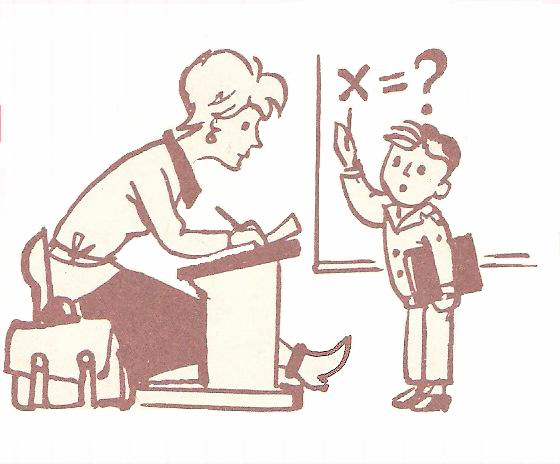